مقرر التصميم الرقمي 1-2
( السنة الثالثة ) مسار عام
الفصل الدراسي الثاني
المعلمة : نجود دحمان
الفصل  السادس
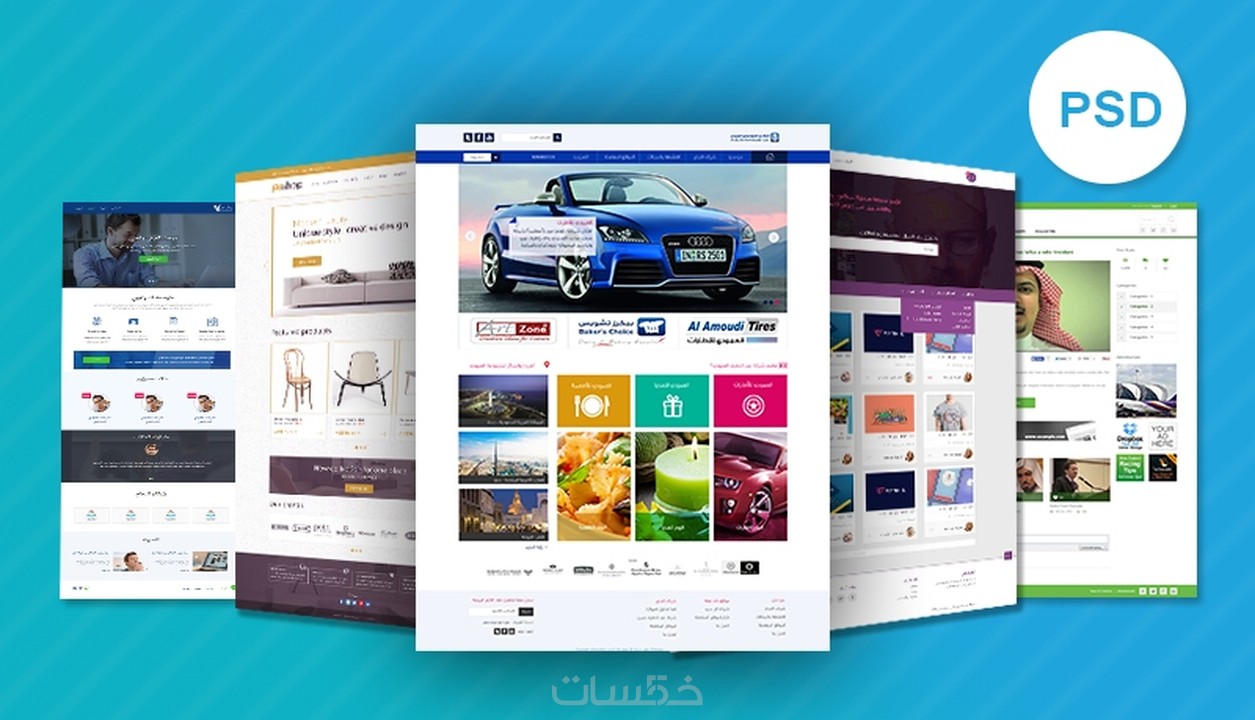 تصميم واجهات الموقع الإلكتروني
Web Site Interface Design UX UX UI
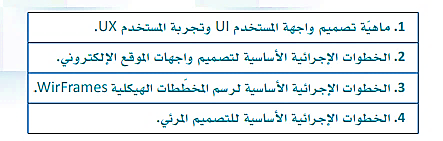 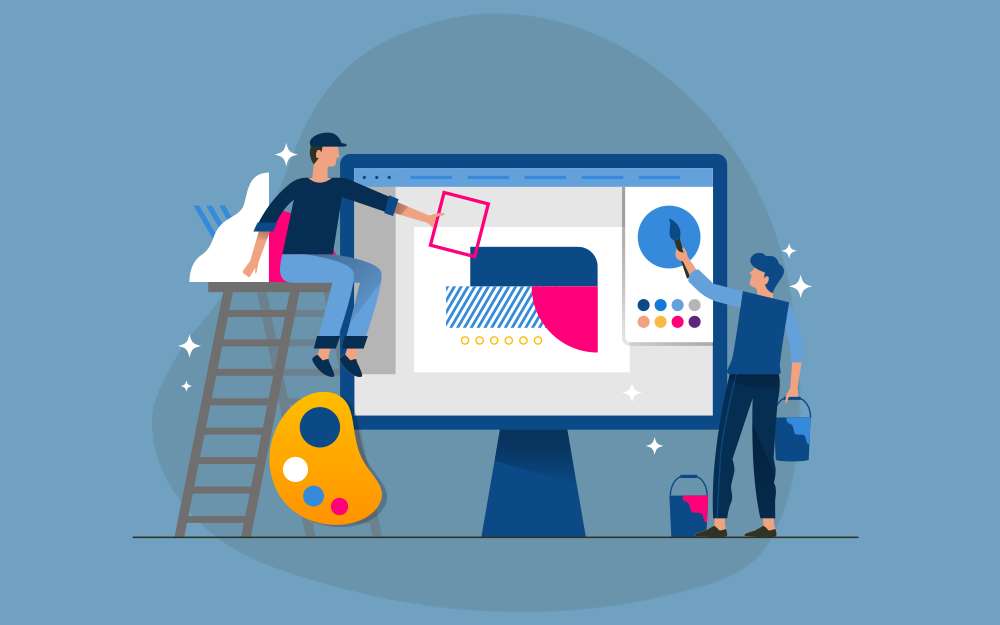 الدرس الرابع
الخطوات الإجرائية الأساسية للتصميم المرئي
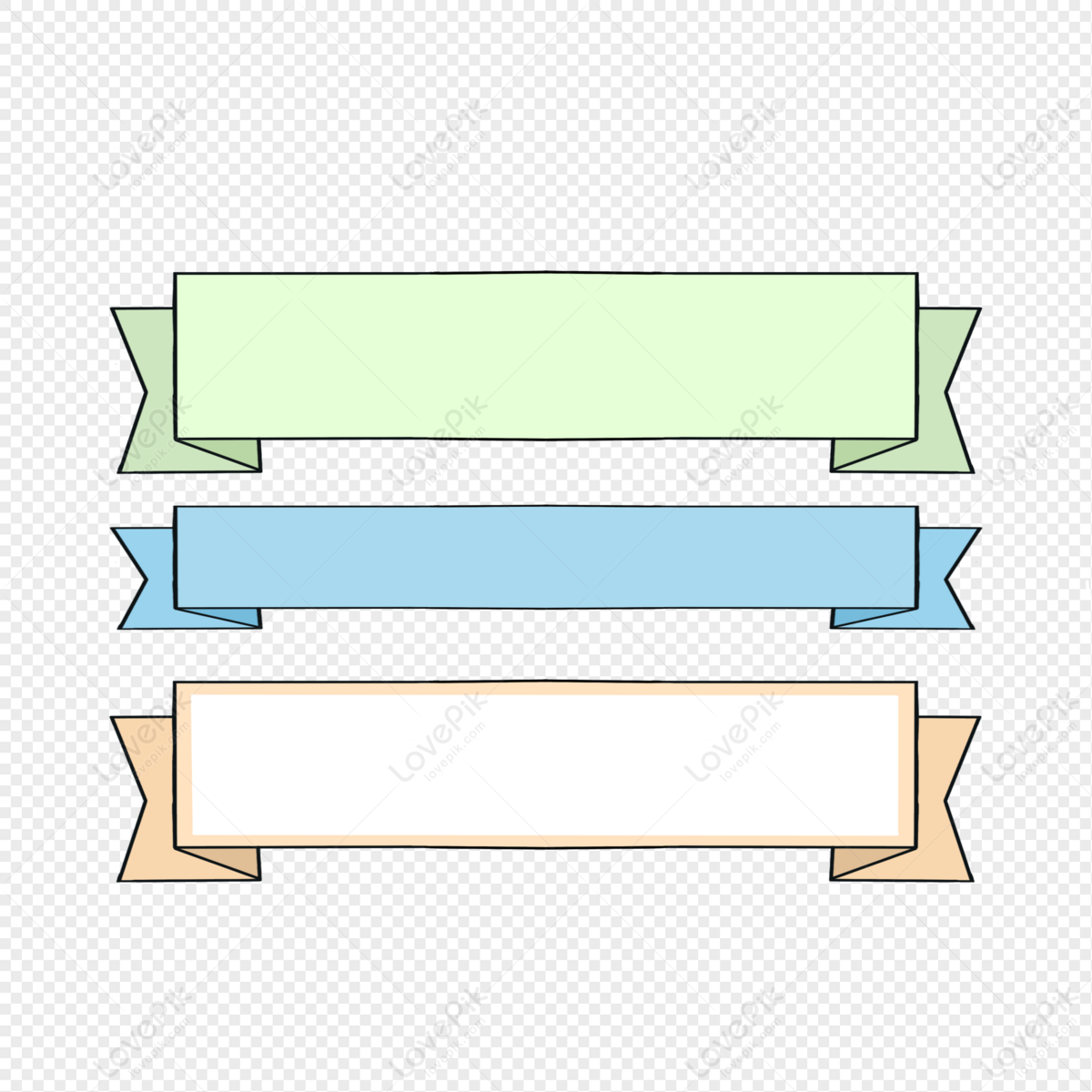 أهداف الموضوع
1
معرفة التصميم المرئي وعناصره ومبادئه.
2
تحويل المخطط الهيكلي من التصميم الرقمي إلى التصميم المرئي.
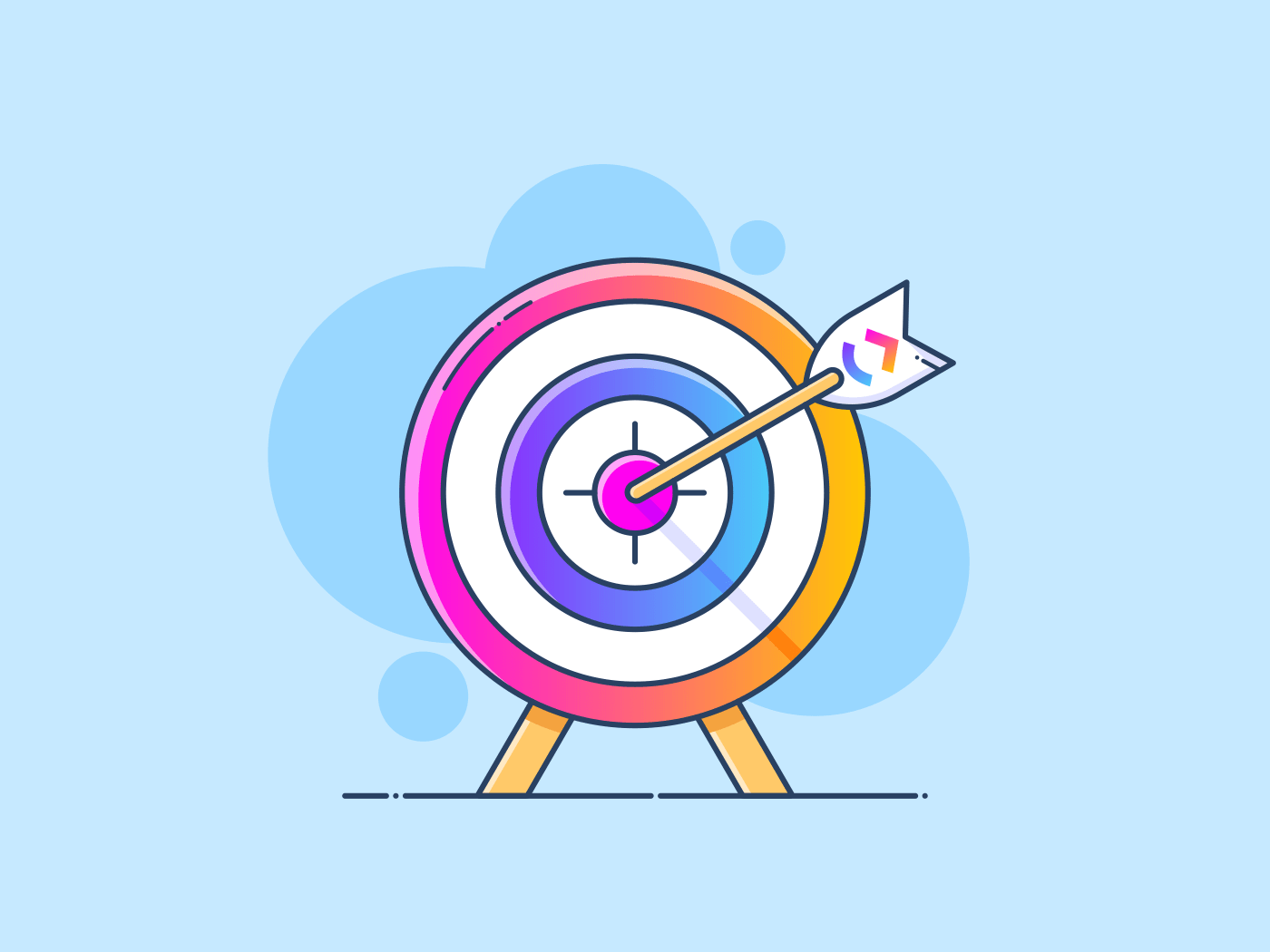 الهدف الأول
أن يكون الطلبة قادرين على معرفة التصميم المرئي وعناصره ومبادئه.
1
التصميم المرئي Visual Design
يقصد به تصميم الجزء الذي يشــاهده المســتخدم ضمن أي منتج فيزيائي أو رقمي، ويتم ذلك عبر اســتخدام مجموعة من العناصر والمبادئ التي تسمح بتكوين هذه التصاميم بطريقة تكون مناسبة وسهلة الاستخدام.
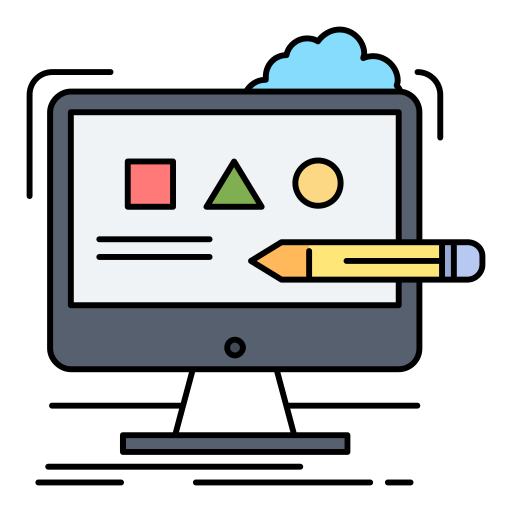 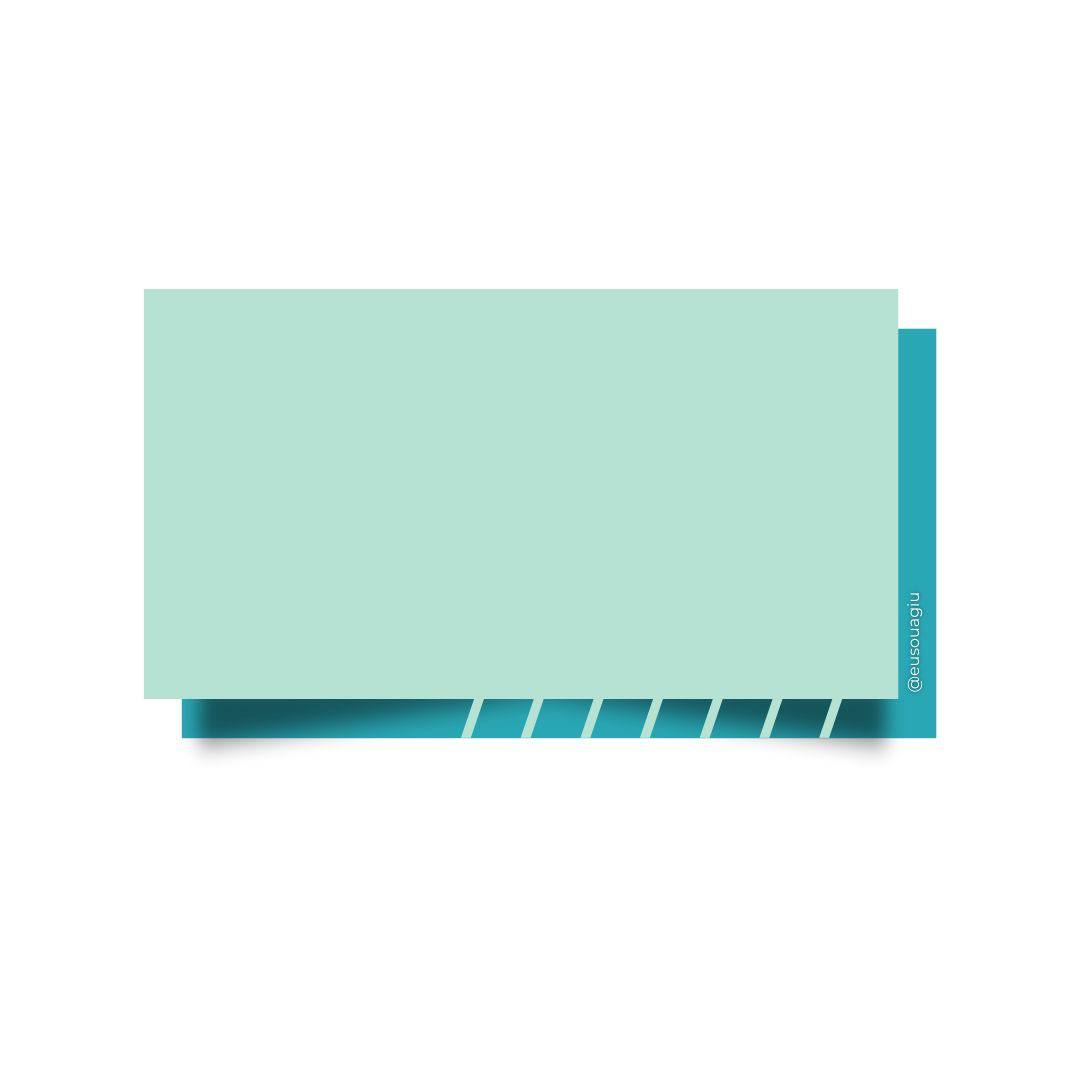 عناصر التصميم المرئي في البيئة الرقمية
الخطوط Lines
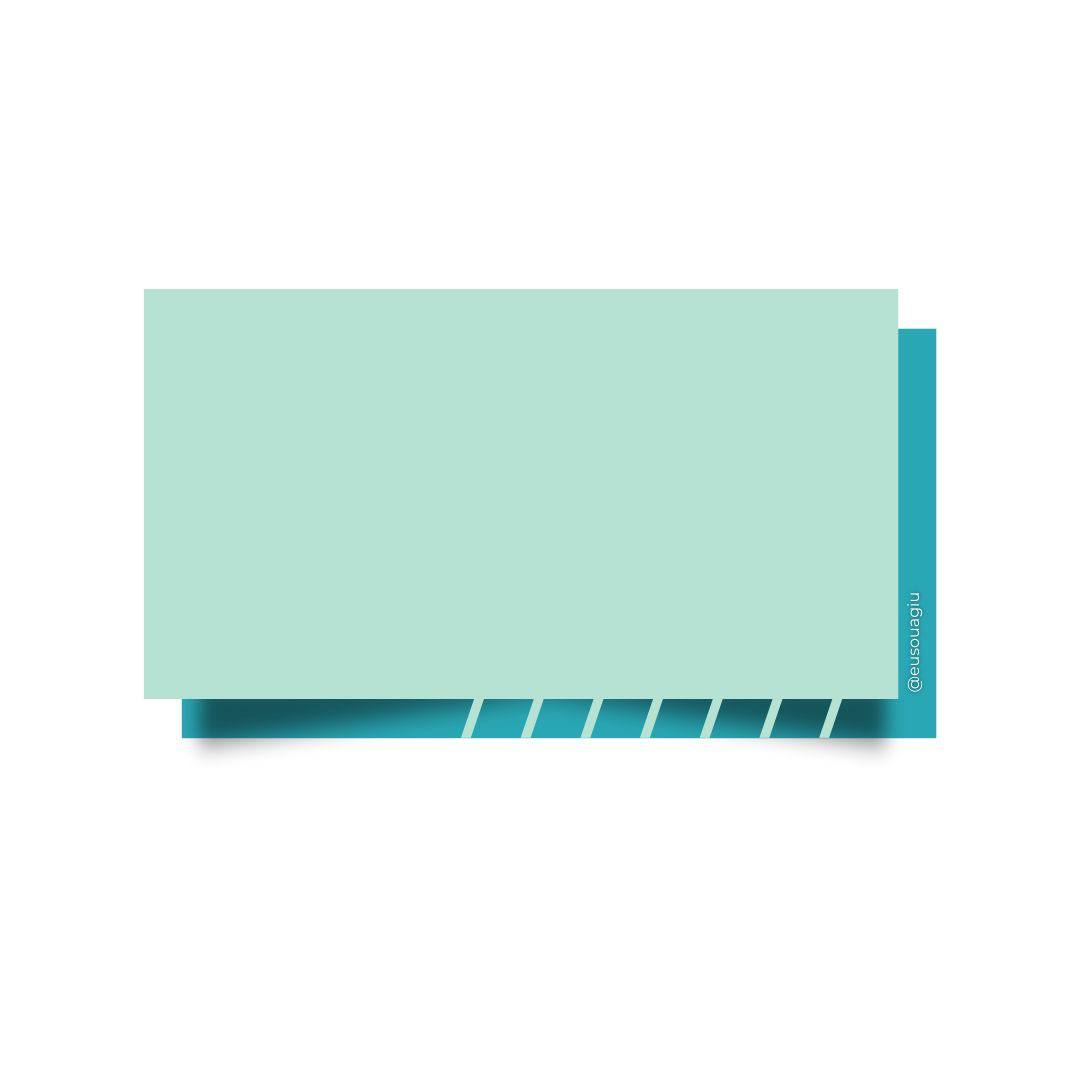 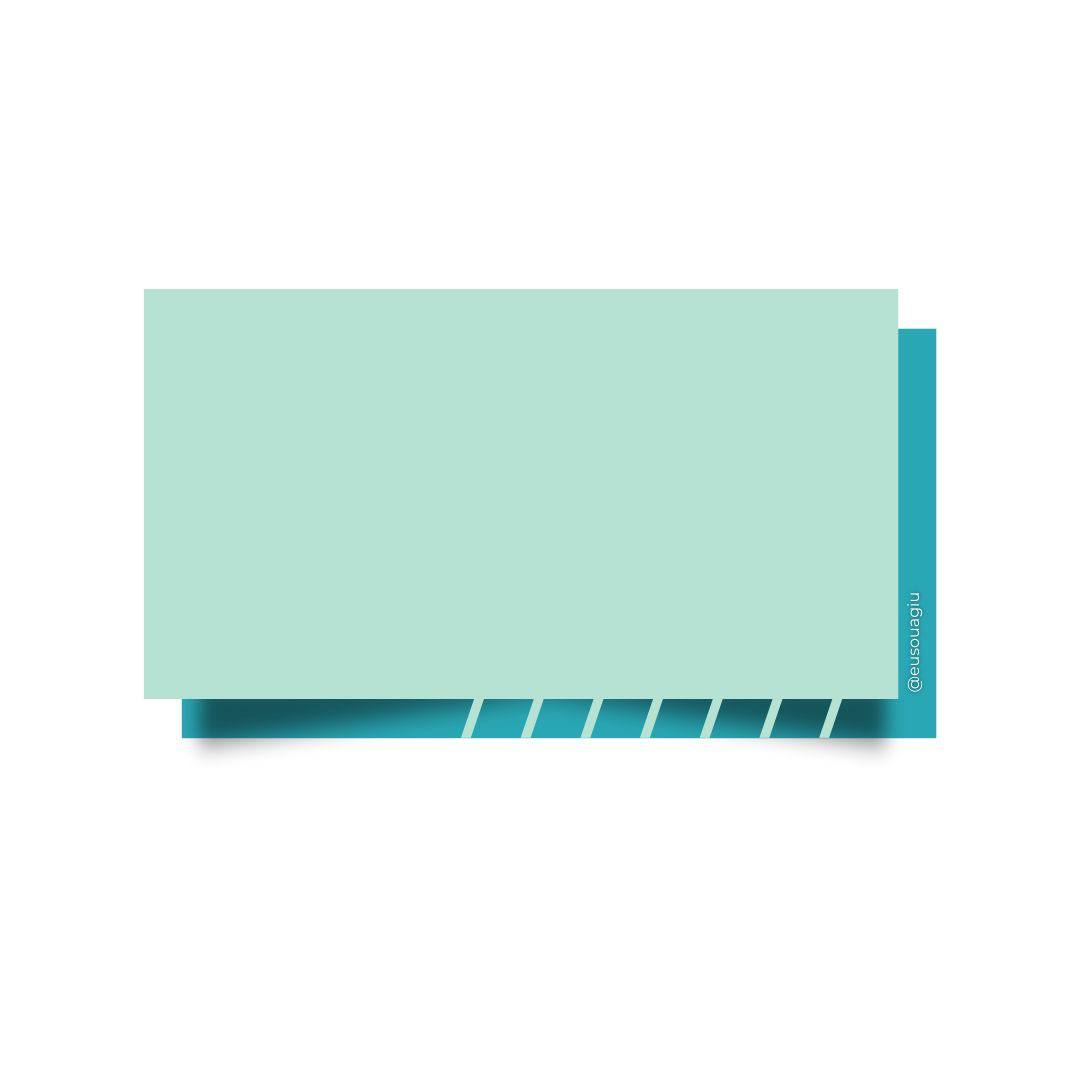 الكتلة Volume
الأشكال Shapes
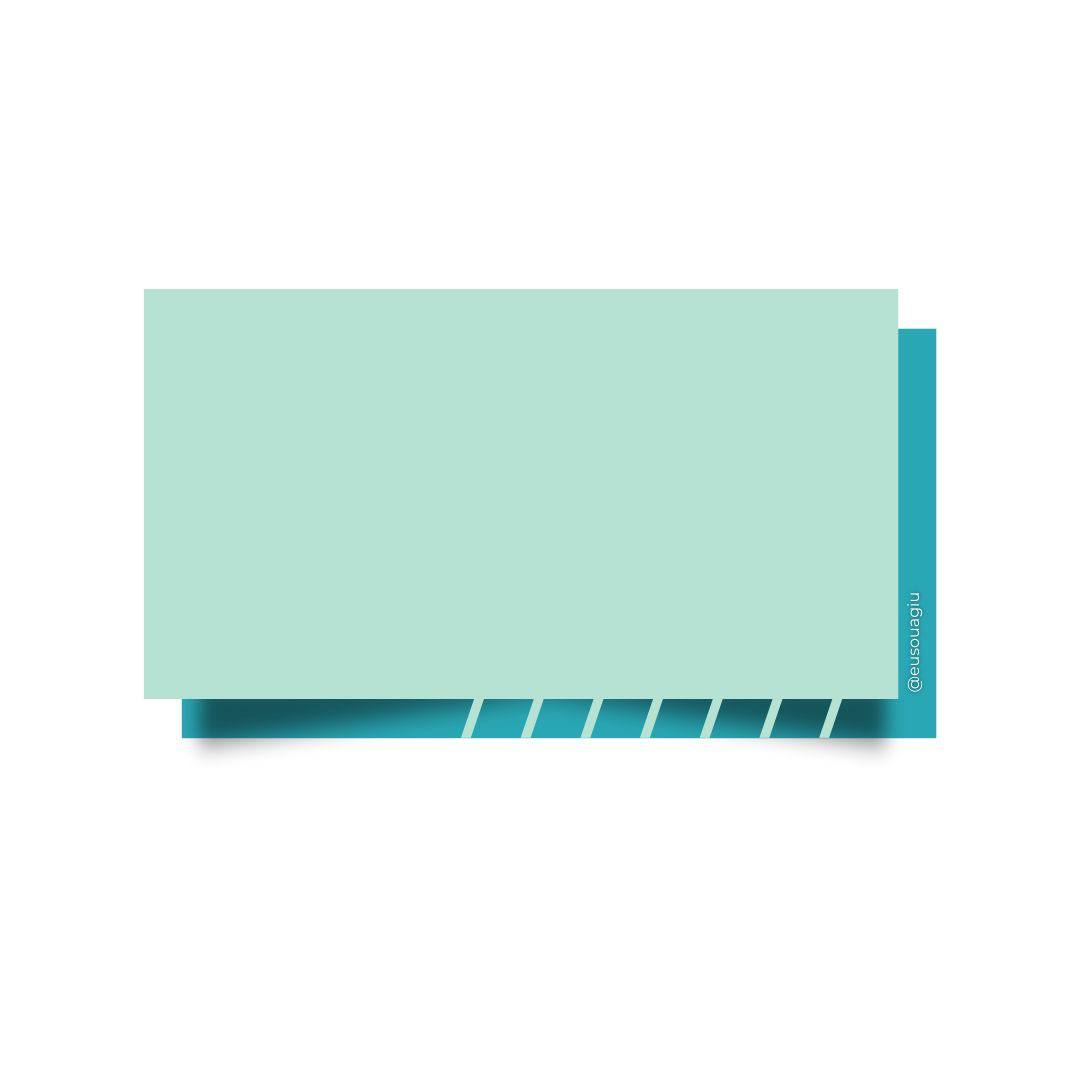 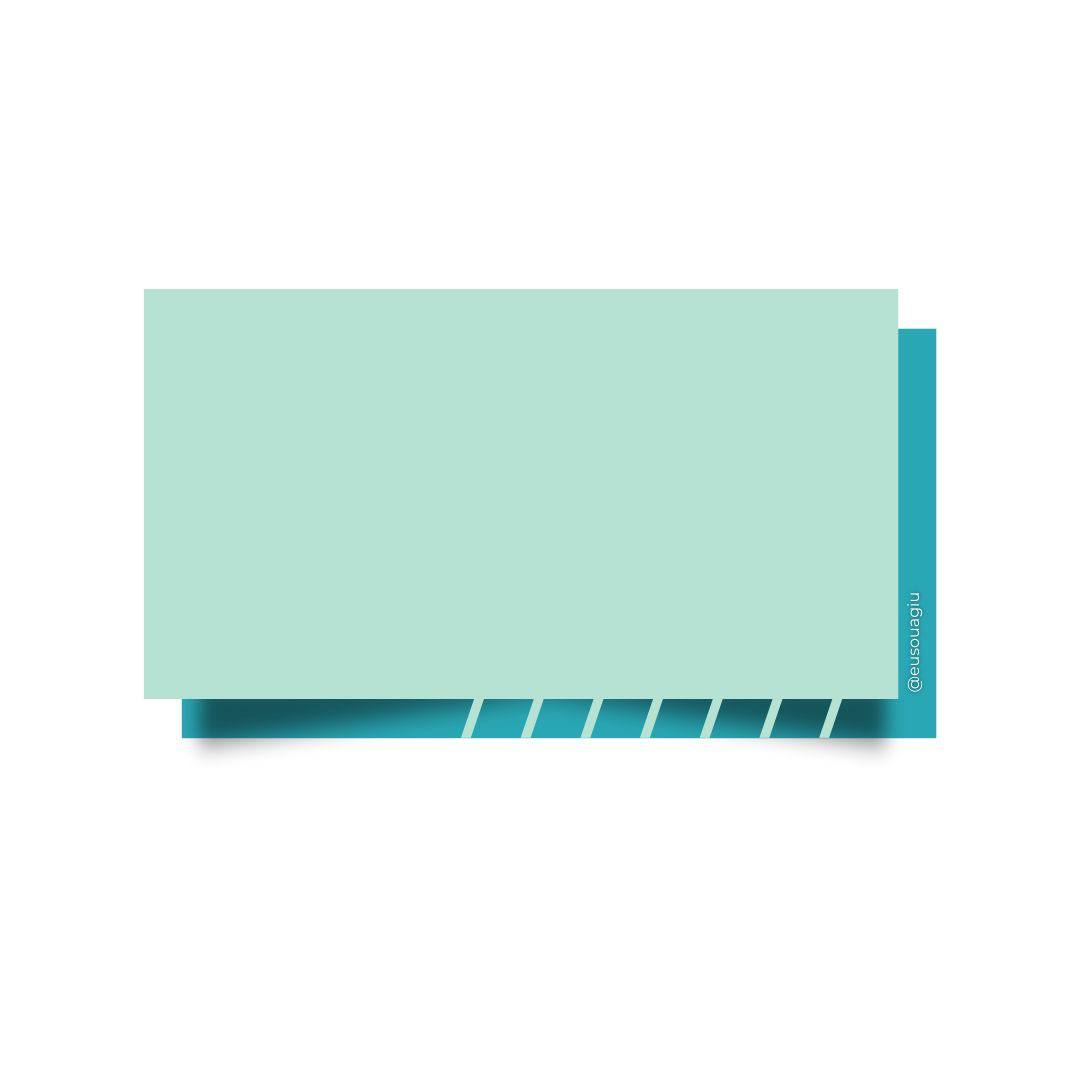 القيمة Value
اللون Color
الخطوط Lines
تعد الخطوط من أبســط عناصر التصميم المرئي، فلا يمكن أن تجد أي تصميم
 لا يحتوي على خطوط بشكل ما، 
خواص الخطوط : 
خطــوط مســتقيمة. 
خطوط مائلة .
خطوط بســماكات مختلفــة.
خطوط متقطعة.
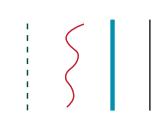 هذه الخــواص توفر للخطوط مرونة كبيرة، تســاعد المصمم في توظيفها فــي الكثير من الأماكن ضمن التصميم، مثل: فصل العناصر عن بعضها أو الإشارة إلى جزئيات محددة ضمن التصميم.
الأشكال Shapes
تعد الأشكال النموذج الأكثر تطوراً من الخطوط، فهي مجموعة من الخطوط المشــكلة معاً حتى تكون شكلاً ما، فهناك
 المربعات
 والمستطيلات
 والدوائر 
وغيرها من الأشكال الأكثر تعقيداً،
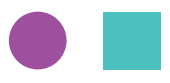 وتســتخدم الأشكال في تكوين عناصر أخــرى، أو في جمع وفرز وإعــادة ترتيب مجموعة من العناصر التي قد تكون من نوع واحد ضمن التصميم.
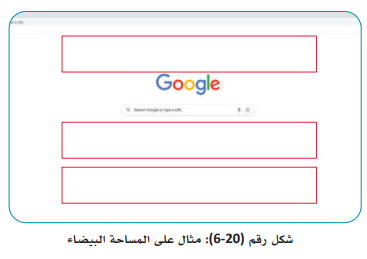 المساحة البيضاء
 White Space
المساحة البيضاء أو السلبية هي أي منطقة ضمن التصميم لا تحتوي على شيء، وعكسها المنطقة التي تحتوي على العناصر وتسمى المناطق الإيجابية، ومع البساطة الشديدة لهذا العنصر (فهو لا يحتوي على شــيء )
إلا أن المســاحة البيضاء مهمة جداً ضمن التصميم، فهي تساعد على إبراز بعض العناصر والمفاهيم بشــكل مبسط للمستخدم، بالإضافة إلى أنها مهمة من أجل فرز باقي العناصر وجعلها غير مزدحمة ضمن التصميم.
الكتلة Volume
بعــض التصاميــم تظهر بشــكل ثنائي البعــد، مثل المنشــورات وواجهات الاستخدام، أي أنها لا تملك سوى بعدين عرض وارتفاع، وهناك تصاميم أخرى تظهر بأشــكال
 ثلاثية الأبعاد ضمــن التصميم، 
والعناصر التــي تعبر عن هذه الأشكال هي
 ما تســمى بالكتلة، حيث يتم التعبير عن البعد الثالث بشكل وهمي ضمن التصميم.
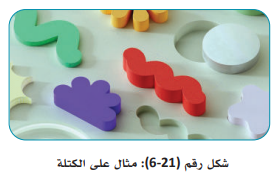 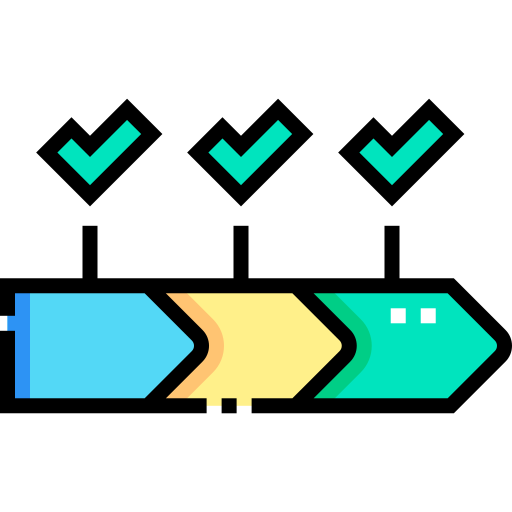 القيمة Value
تستخدم القيمة للتعبير عن المناطق المعتمة والمناطق المنارة،
 وينتج عنها الظلال التي تعطي التصميم نوعاً من الواقعية،
 وتستخدم القيمة من أجل إيجاد التباين بين العناصر المختلفة،
 وغالباً من أجل توضيح البعد الثالث ضمن التصميم.
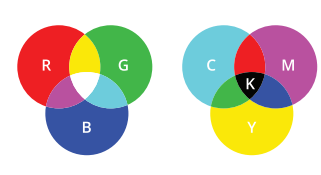 اللون Color
تعد الألوان من أكثر العناصر المستخدمة ضمن التصاميم،
 أيضاً للألوان تفاصيل كثيرة ومعقدة تجعل اســتخدامها يقدم الكثير من الميزات، حيث تستخدم الألوان لإيجاد التباين والتركيز على جزئيات محــددة، وأيضاً 
من أجل إرســال معانٍ مختلفة حســب درجة اللون المستخدمة وحسب نوع الشريحة المستهدفة من الجمهور.
مبادئ
 التصميم المرئي
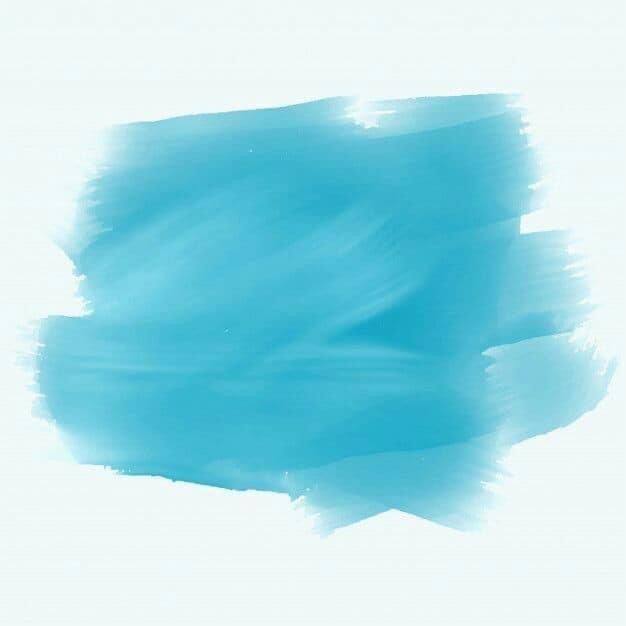 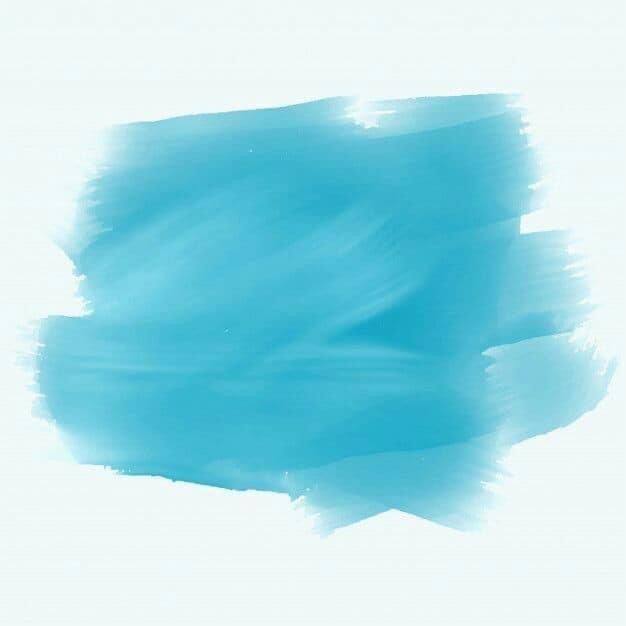 الوحدة
 Unity
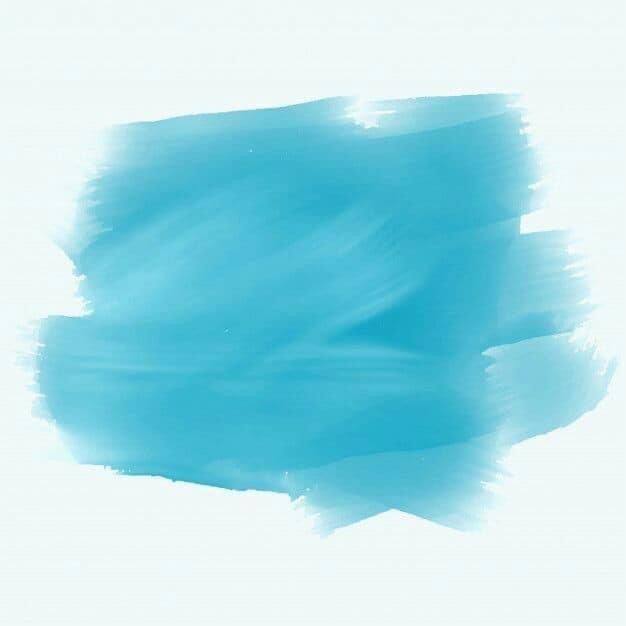 التباين Contrast
التوازن Balance
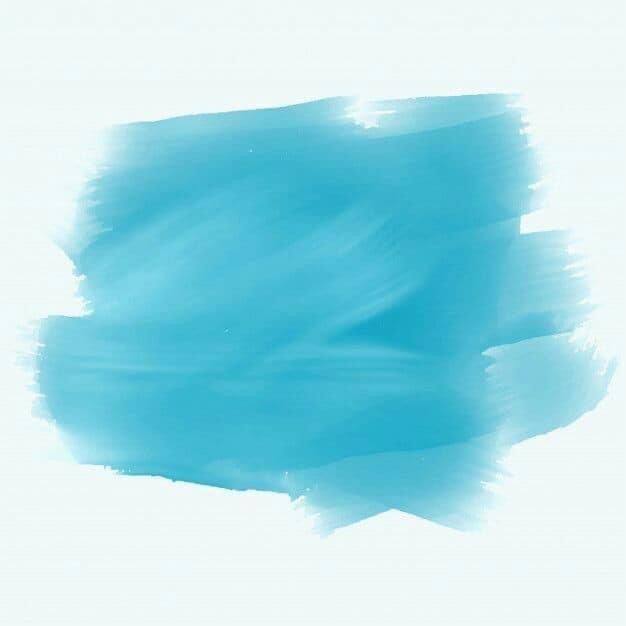 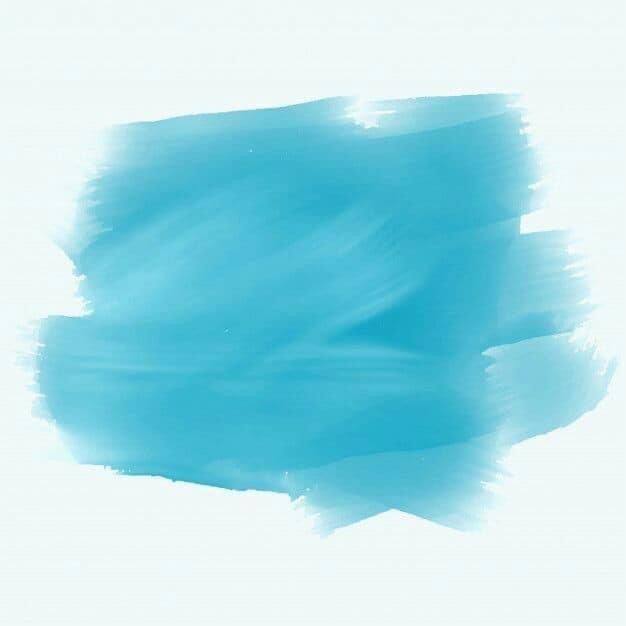 التسلسل الهرمي Hierarchy
الهيمنة Dominance
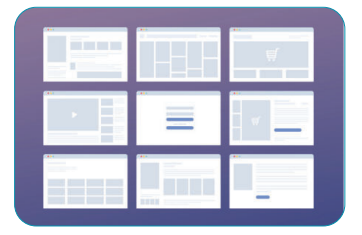 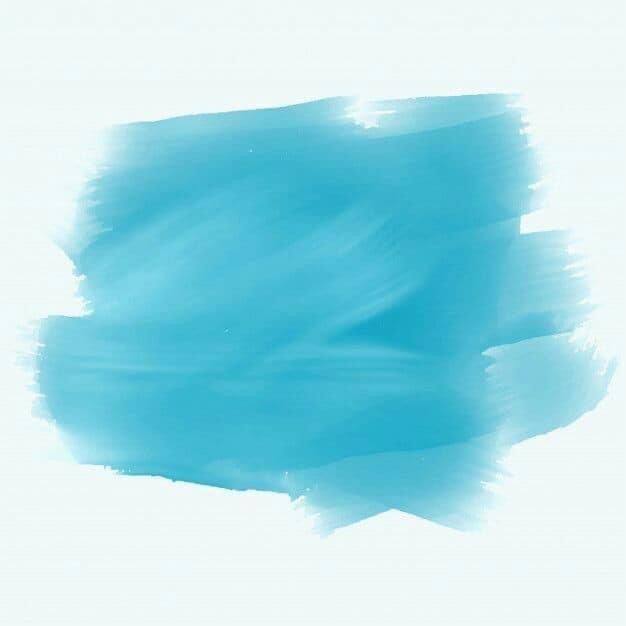 الوحدة
 Unity
الوحدة تعني ترتيب العناصر المكونة للتصميم وفق مجموعة محددة بطريقة يســهل على المســتخدم تمييزها، حيث إن سرد العناصر بشكل عشوائي وعدم ترتيبها يربك فهم المستخدم للتصميم.
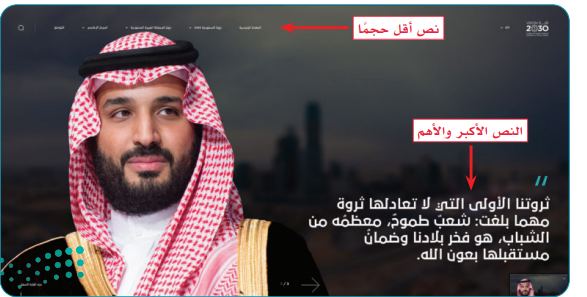 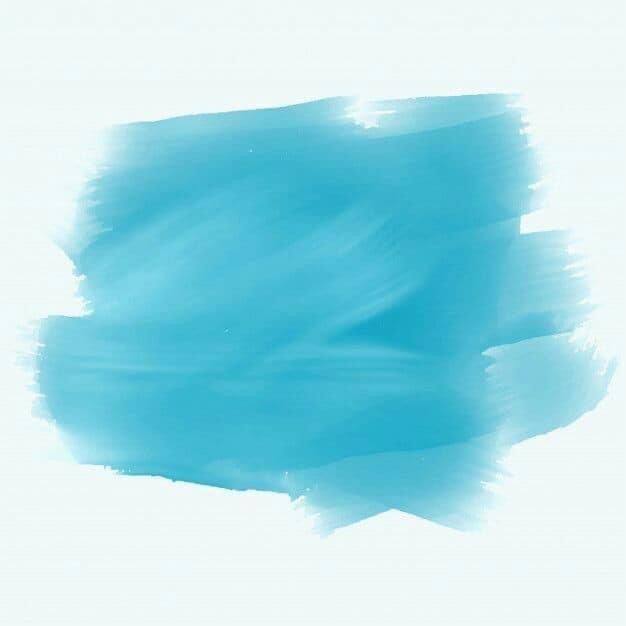 يعد التسلسل الهرمي مهماً جداً ضمن أي تصميم، فهو يوضح أهمية العناصر بالنسبة لبعضها، فكلما كان العنصر أكبر زادت أهميته أكثر، ويســتخدم التسلســل الهرمي بشــكل عام ضمن النصوص، حيث تظهر العناوين الرئيسة في النصوص المكتوبة في الكتب بحجم كبير ،وتأتي العناوين الفرعية بأحجام أقل 
ثم النصوص بالحجم الطبيعي، هذا التسلســل الهرمي للنصوص يوضح ترتيبها للمستخدم بشكل منطقي عند القراءة.
التسلسل الهرمي Hierarchy
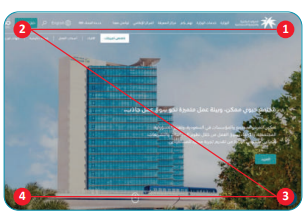 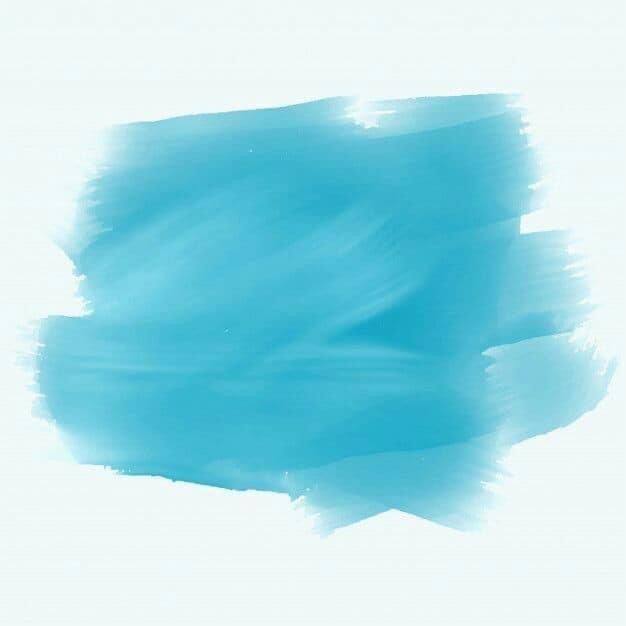 التوازن Balance
تفضل عين الإنسان العناصر المريحة لها، فالتصاميم أو المنتجات التــي تكون فوضويــة لا تريح العين عنــد النظر إليها، لذلــك غالباً ما يقوم المســتخدم بإزاحة نظره عنها والتوازن يتمثل في ترتيب العناصر بطريقــة منطقيــة متوازنة 
ضمن أي تصميم فمثــلاً : 
 ليس من المنطقي تجميع كل المكونات أو العناصر ضمن جزئية محددة من التصميم وترك باقي أجزاء التصميم فارغة، فهذا يسبب عدم التوازن في التصميم.
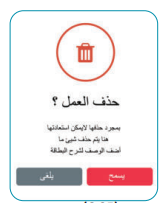 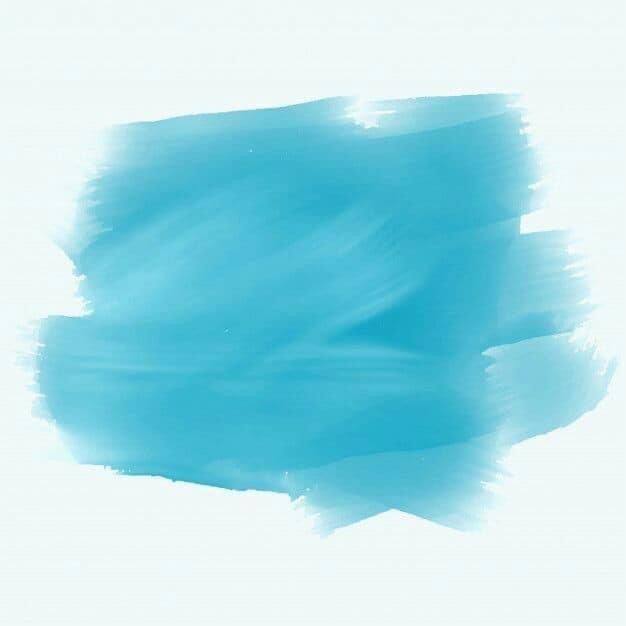 التباين Contrast
يعتمــد التباين على إعطــاء قيمة  مخالفة لبعــض العناصر ضمن التصميم بشــكل مبالغ فيــه، بهدف جعلهــا مختلفة تمامًا عن باقي التصميم، أي جعلهــا متباينة بهدف إبرازها لعين المســتخدم،
 وكمثال عن التباين: 
 نجد أن أزرار الحــذف غالبا ما تكون بلون أحمر مختلف عن باقي التصميم، لكي يستطيع المستخدم تمييزها عن باقي العناصر بسهولة.
يســتخدم هذا المبدأ من أجل إظهار اختلاف  ملحوظ لأحد العناصر عن عناصر مشابه له بشــكل واضح
وكمثال عن استخدام الهيمنة: 
نجد أن الشركات تستخدم هذا المبدأ ضمن جدول عرض الأسعار الخاص بالاشتراكات، حيث تجد أن أحد هذه العروض ملون بطريقة مختلفة تماماً 
بهدف دفع المستخدم للاشتراك ضمن هذه
 الحزمة تحديدا عبر إبرازها بشكل واضح.
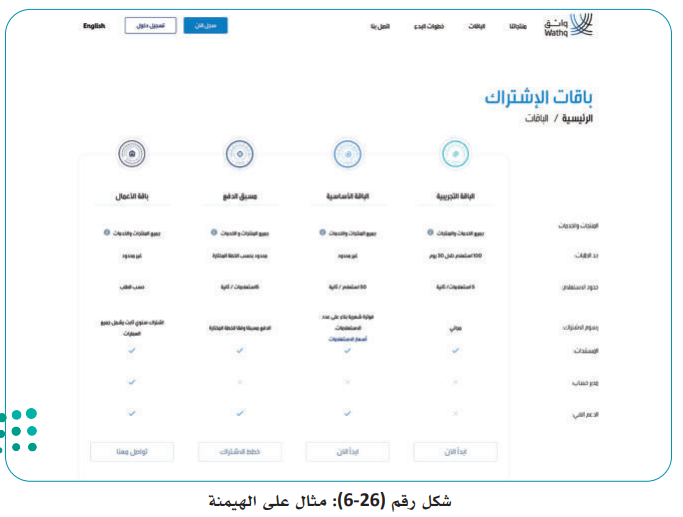 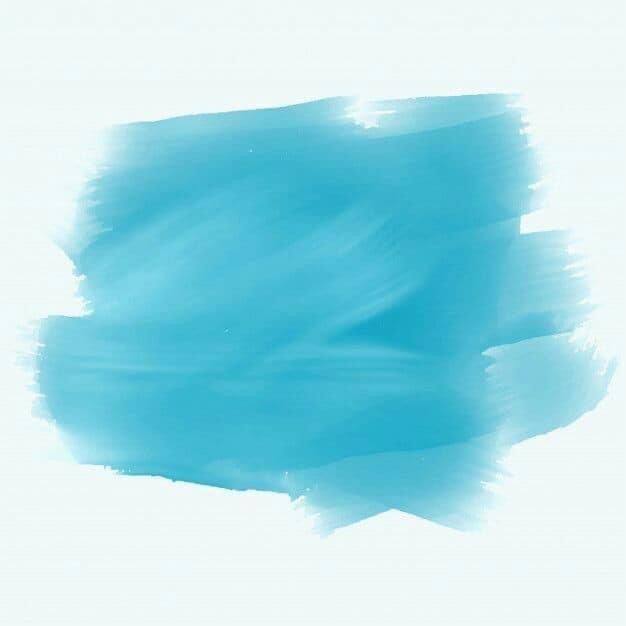 الهيمنة Dominance
تقويم تكويني
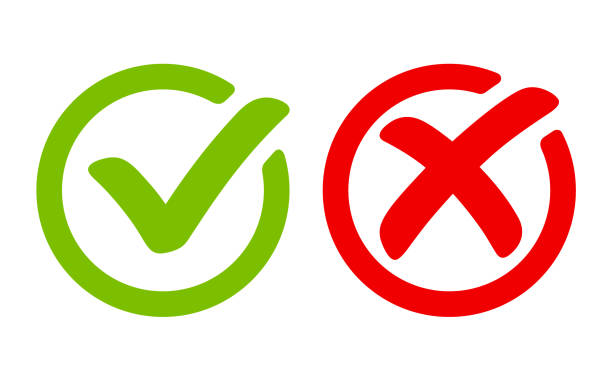 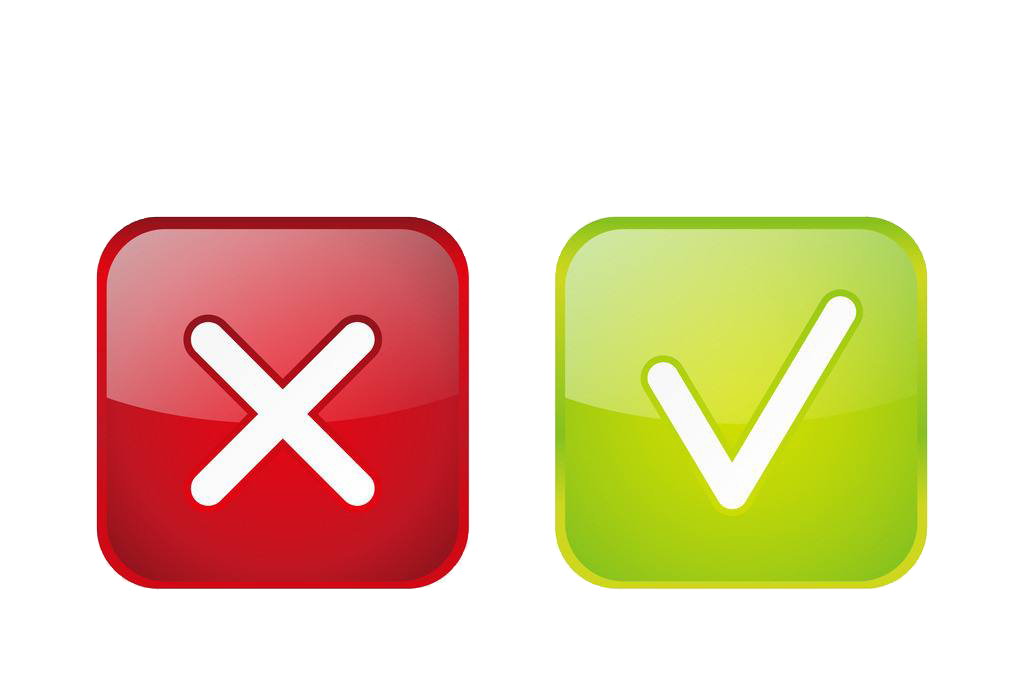 تعد الخطوط من أبســط عناصر التصميم المرئي
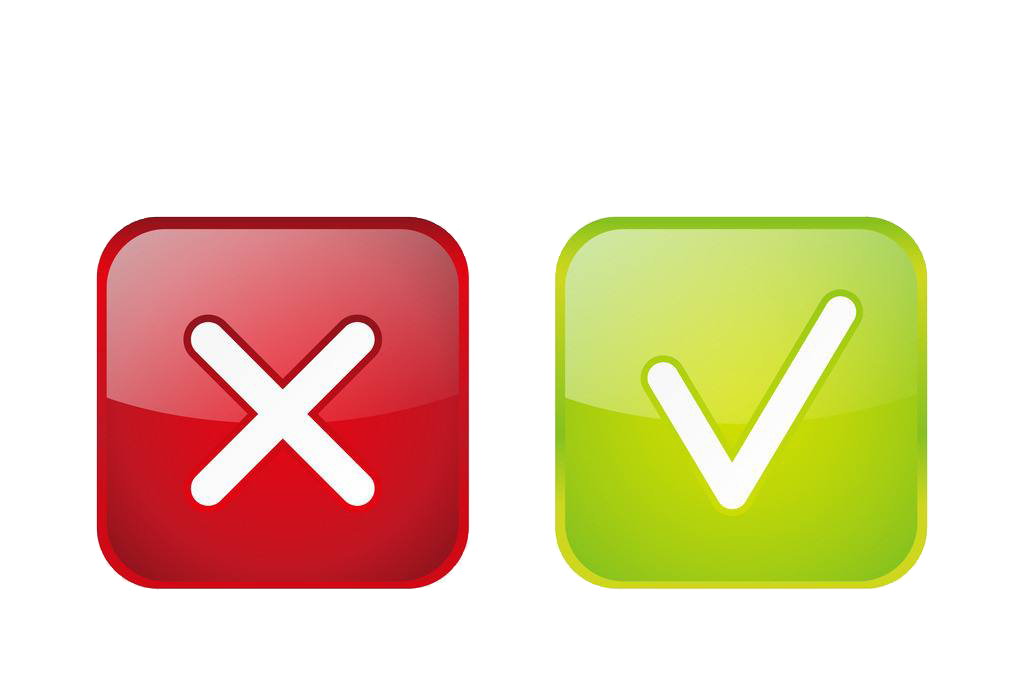 المساحة البيضاء أو السلبية هي أي منطقة ضمن التصميم لا تحتوي على شيء،
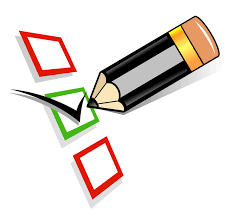 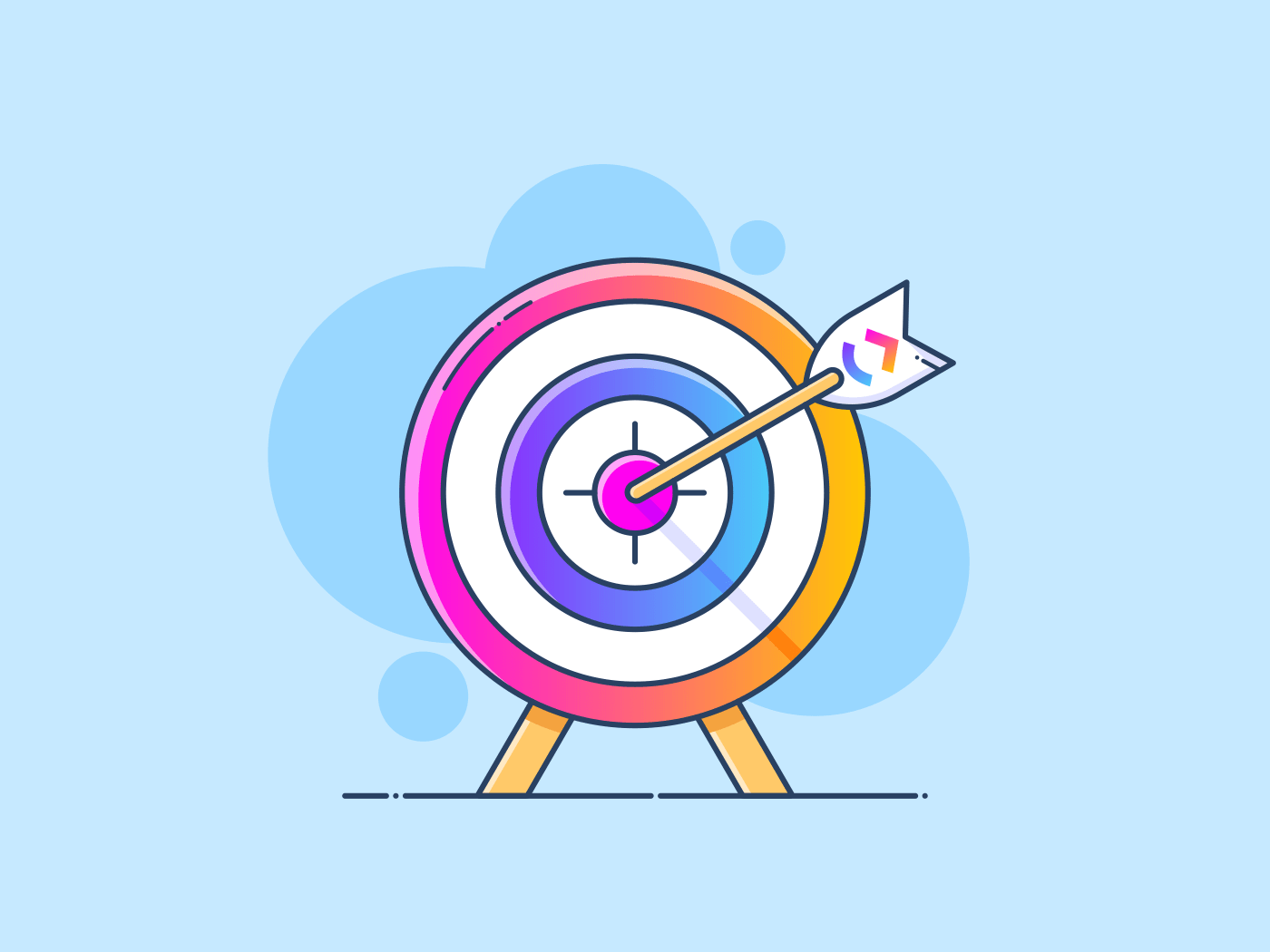 الهدف الثاني
أن  يكون الطلبة قادرين على تحويل المخطط الهيكلي من التصميم الرقمي إلى التصميم المرئي.
2
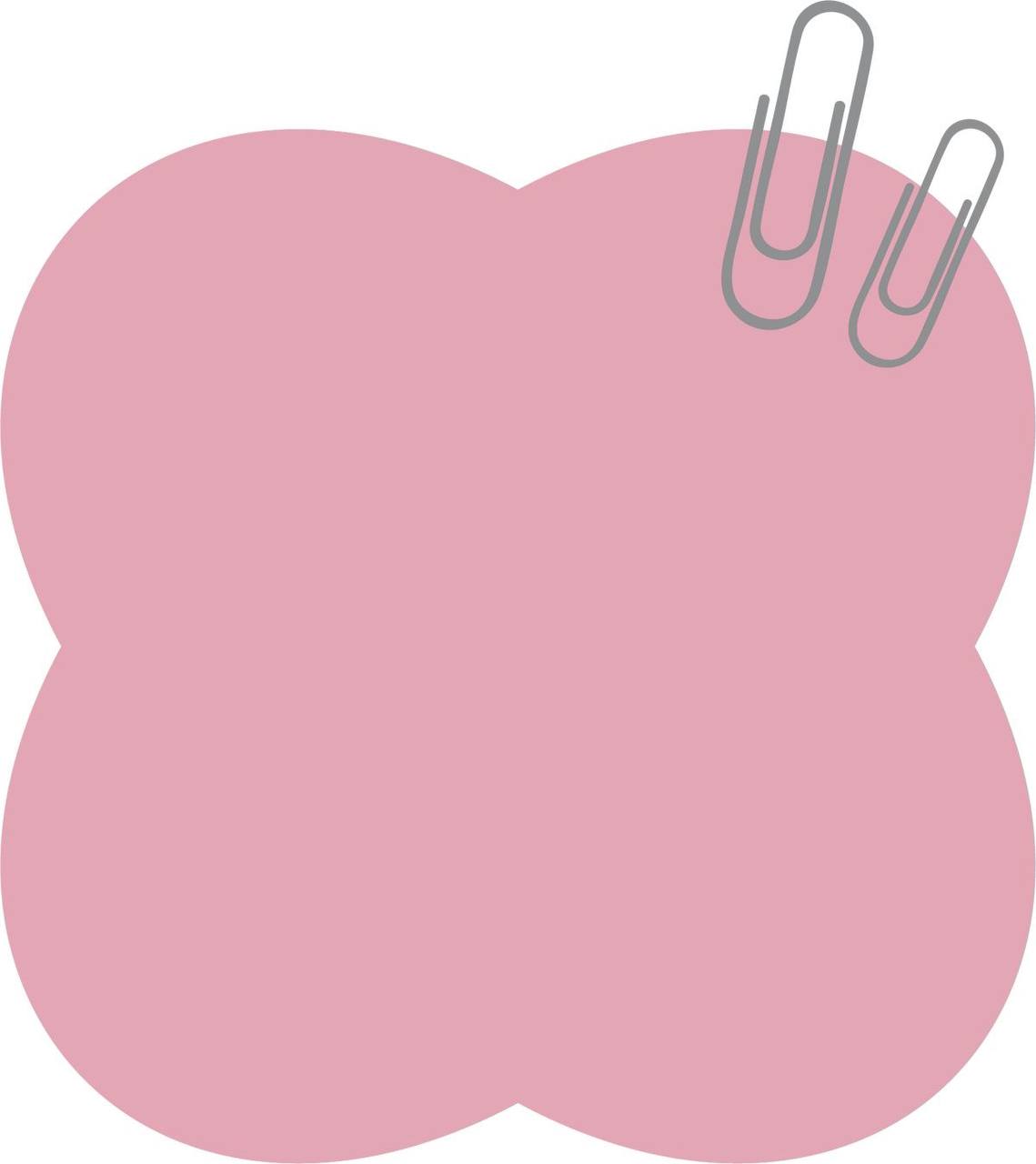 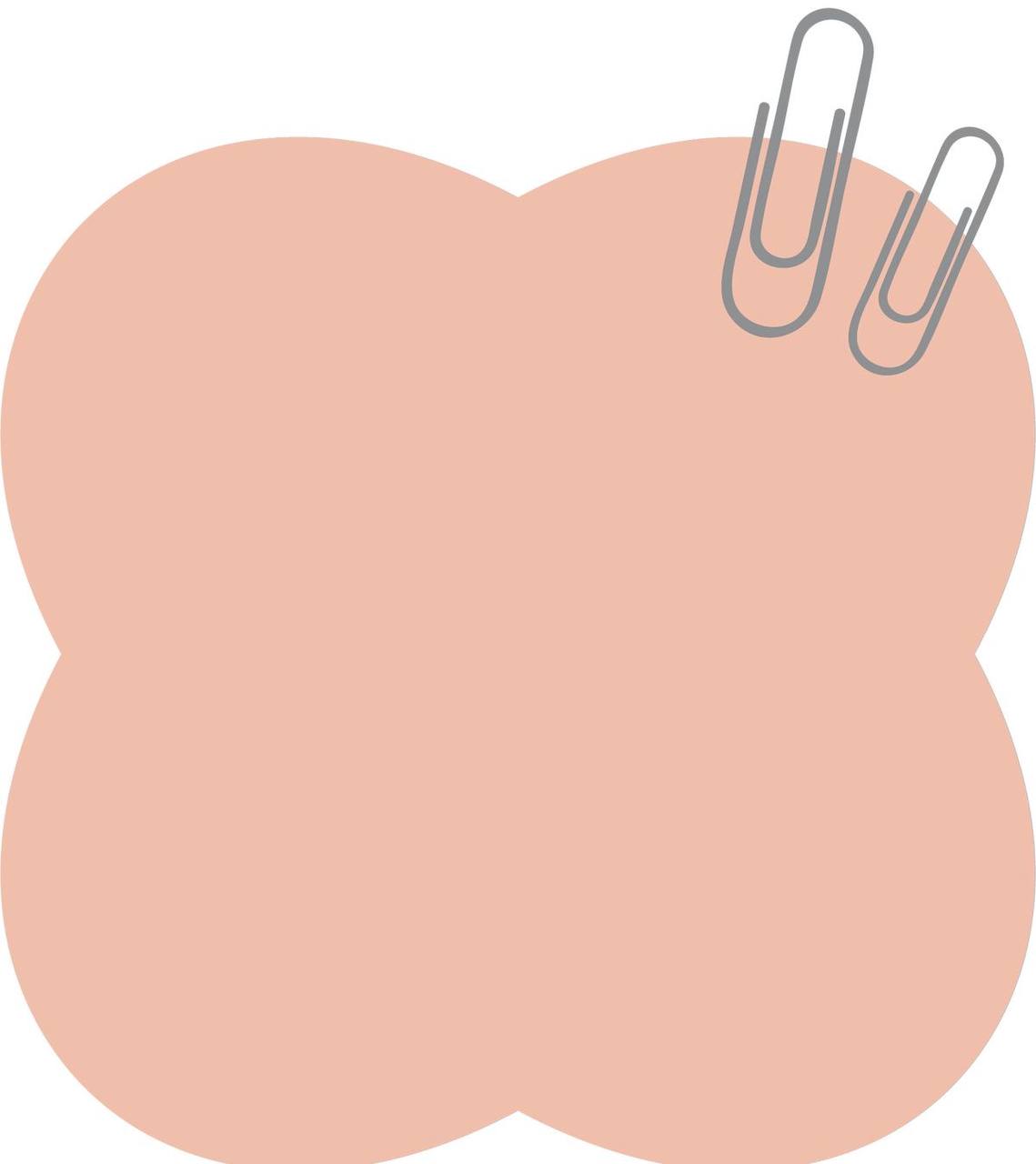 ب .التوافق مع الأدلة
 الذكية
أ. إنشاء وإدارة الأدلة
 Guides
أ. إنشاء وإدارة الأدلة Guides
عنــد العمــل على التصميمات، يمكن اســتخدام أدلة لمحاذاة الكائنــات أو إدارة التباعد بين العناصر على لوح الرســم ،تعمل الشبكات كإطار يمكن من خلاله تنظيم عناصر التصميم مثل: 
(الصور ، الحروف الرسومية ، الفقرات) 
وتضمن تناسق التخطيط.
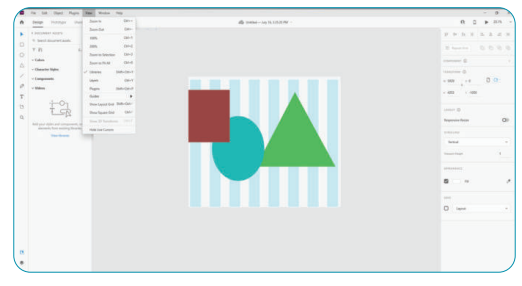 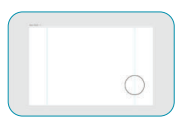 لإنشاء دليل رأسي يُمرر المؤشر فوق الحد الأيسر للوح الرسم حتى تظهر الأيقونة مع الاستمرار بالنقر فوق الرمز ثم سحبه إلى الموضع المطلوب.
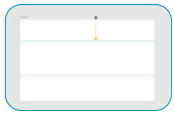 لإنشاء دليل أفقي، تمرر الفأرة فوق الحد العلوي للوح الرســم حتى تظهر الأيقونة. ثم السحب والإفلات إلى الموضع المطلوب.
ب. التوافق مع الأدلة الذكية
عند تحريك الكائنات تظهر بعض الأدلة التي توظف الذكاء الاصطناعي؛ لقياس التناسب والمسافات بدقة أثناء التصميم مما يساعد في المحاذاة للكائنات وهناك نوعان من للأدلة:
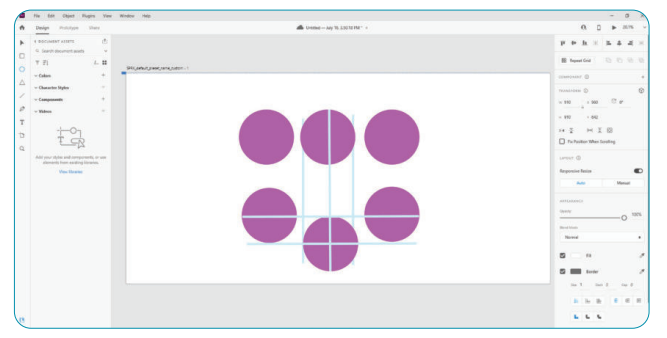 تقويم ختامي
من عناصر التصميم المرئي في البيئة الرقمية
التباين
التوازن
الأشكال
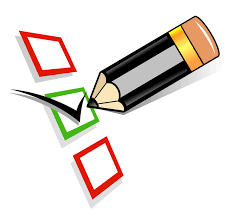 تقويم ختامي
من مبادئ التصميم المرئي
الخطوط
الهيمنة
القيمة
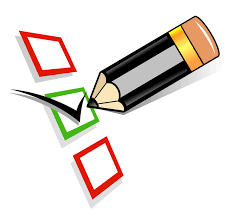